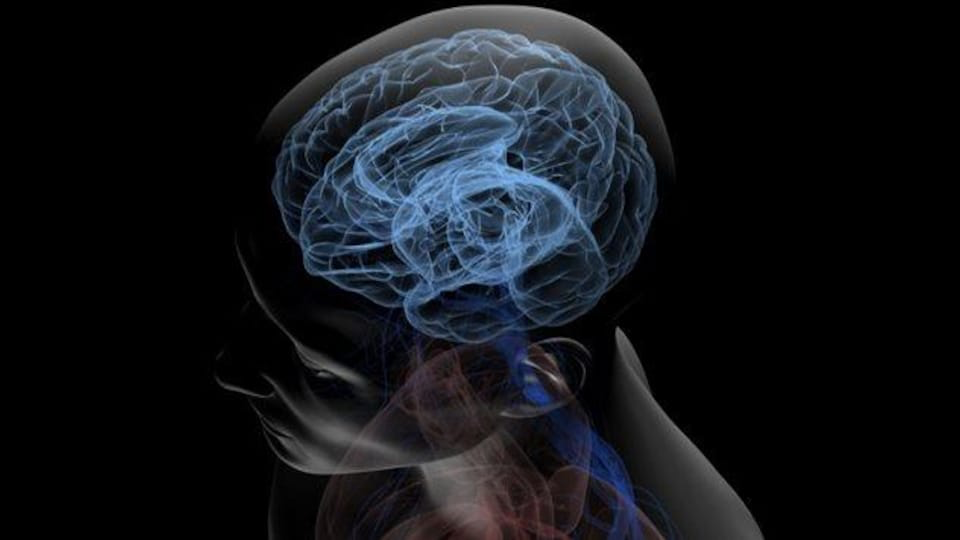 L’activité physique aérobique précoce après une commotion cérébrale chez les adolescents et les jeunes adultes : bénéfique ou non?
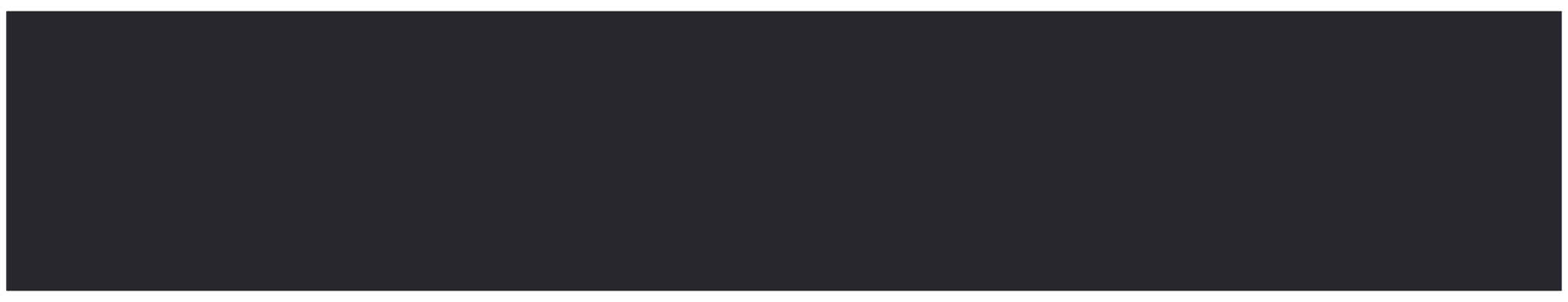 Par Audrey Jackson (R1) et Julien Lépine (R1)
GMF Bordeaux-Cartierville
AU RVR au GMF…
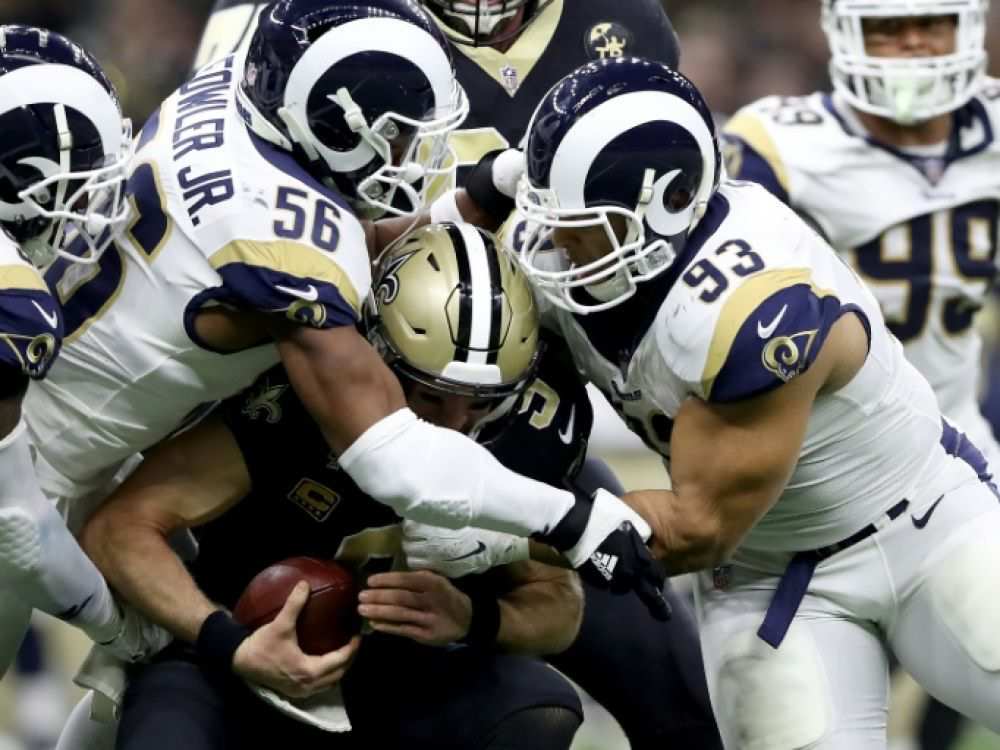 Jeune adolescent de 15 ans•
Joueur de football américain•
Plaquage vigoureux lors d’une pratique régulière•
Symptômes: Céphalée, photophobie, phonophobie, concentration diminuée, 1 vomissement alimentaire 1 heure post-traumatisme•
Glasgow 15•
Pas d’évaluation initiale sur place
•Vous voyez ce patient le lendemain de l’accident
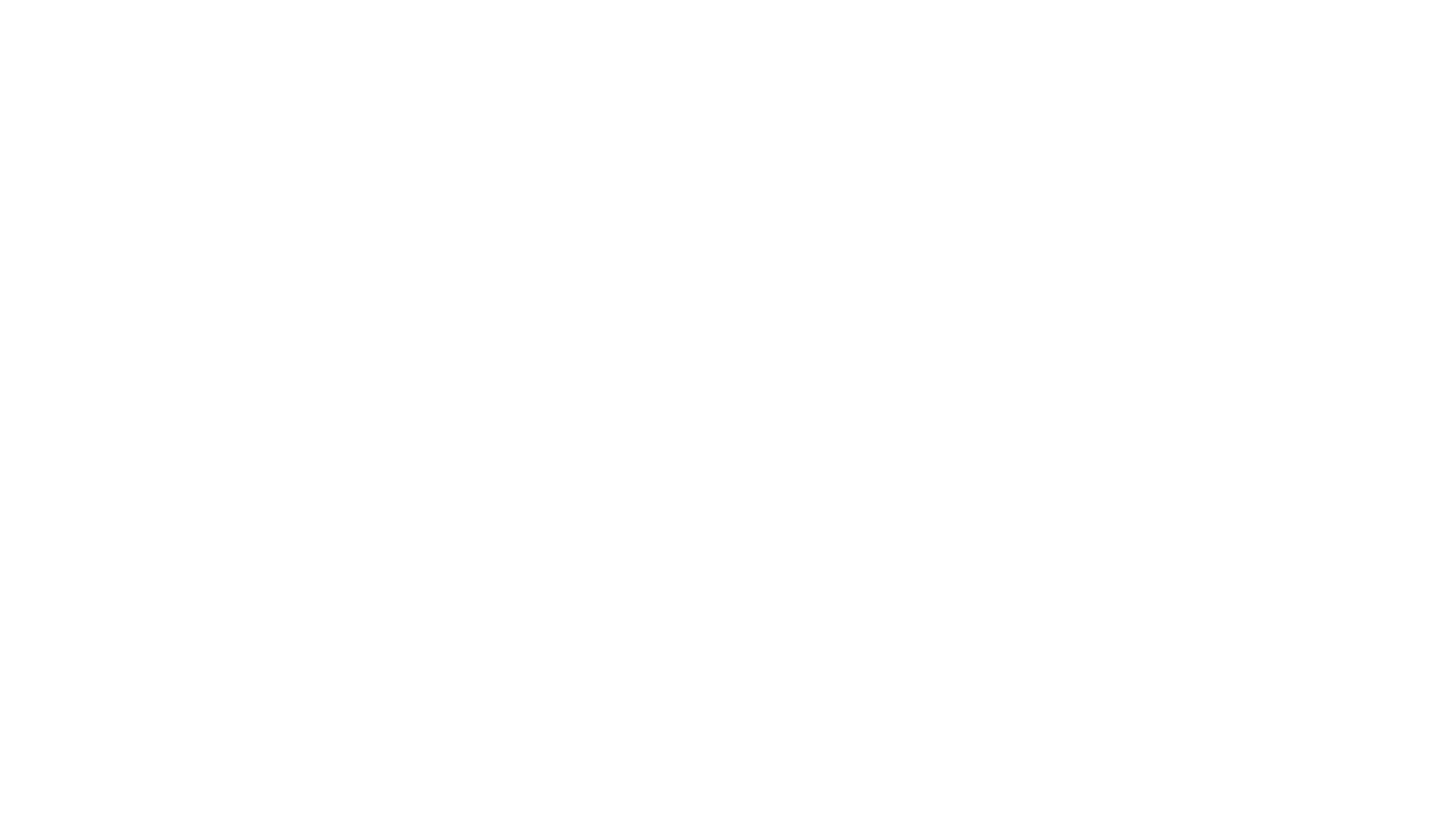 Votre DX?
HSA?
Glaucome à angle fermé?
Choc neurogénique?
Dissection aortique?
Crise de panique/ psychosomatisation?
Commotion cérébrale/TCCL...?
[Speaker Notes: (PASSER VITE)]
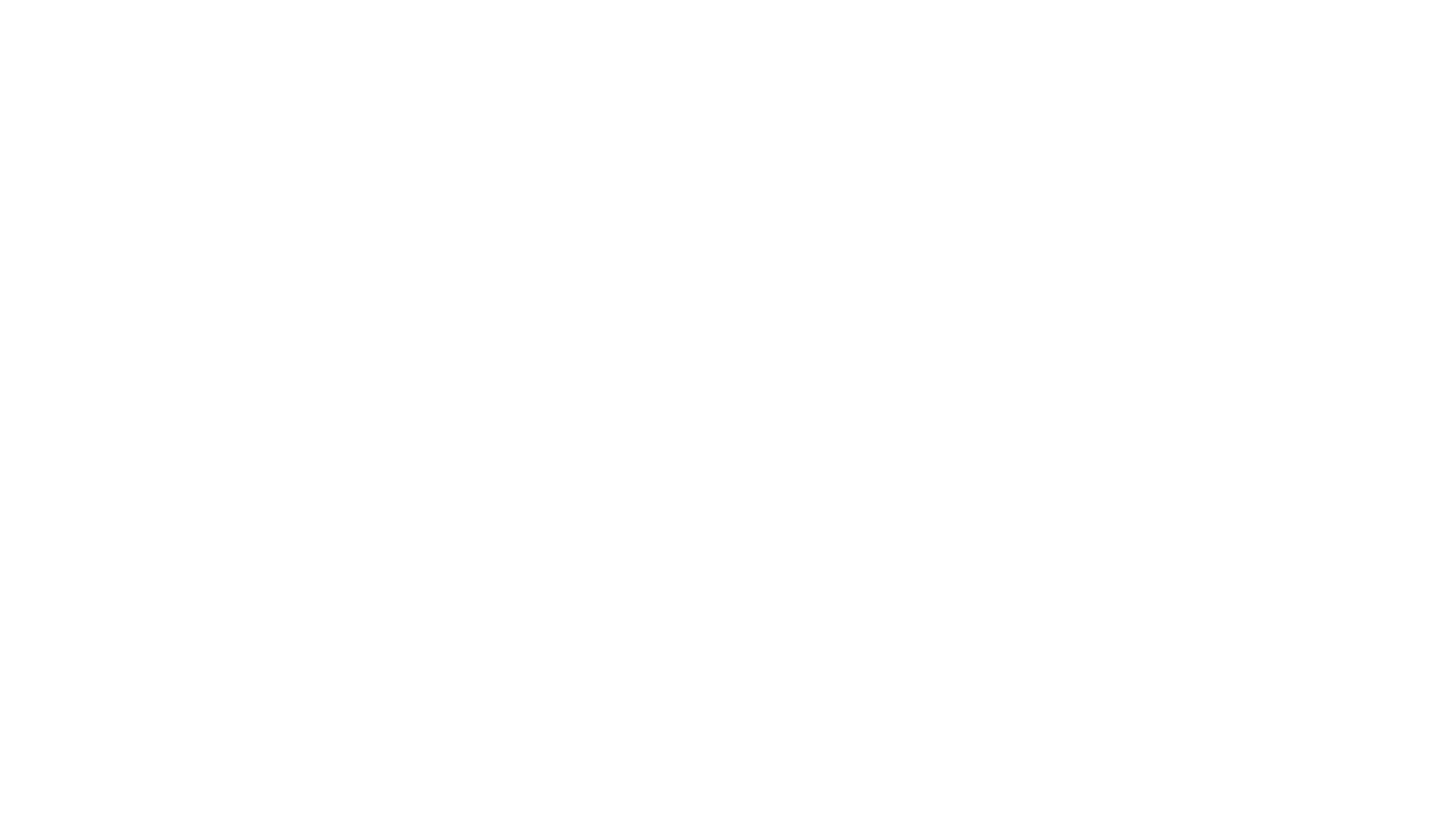 Quelles sont les recommandations 
actuelles?
Retour au jeu – 5e Consensus sur les commotions dans le sport - Berlin 2016
Repos cognitif et physique de 24-48h
Pas  Sx
Étape précédente
1- Activités quotidiennes qui n'exacerbent pas Sx
2- Exercices en aérobie légers (ex. Marche, vélo stat.)
24h
Exerc. spécifiques au sport (course, patinage)
24h
4- Entraînements sans contact d'intensité élevée
Étape suivante
5- Entraînement avec contact
Sx
6- Retour au jeu
[Speaker Notes: Pas mal partout dans le monde on se base sur le consensus Internationale sur les commotions de Berlin de 2016.
Vous le connaissez probableemnt, c'est le même Protocole que dans les dépliants de HSJ ou INESSE où on augmente d'intensité par étape à chaque jour si pas de Sx et où l'on revient à étape précédente si Sx déclenchés.
Le tout prend au minimum 7 jours.
30sec]
Retour au jeu – 4e Consensus sur les commotions dans le sport - Zurich 2012
Pas  Sx
1- Repos cognitif et physique - Activités qui ne provoquent pas de Sx
Étape précédente
2- Exercices en aérobie légers (ex. Marche, vélo stat.)
24h
Exerc. spécifiques au sport (course, patinage)
24h
4- Entraînements sans contact d'intensité élevée
Étape suivante
5- Entraînement avec contact
Sx
6- Retour au jeu
[Speaker Notes: Dans le consensus précédent de 2012, il était indiqué de ne pas débuter d'activités avant la disparition des Sx]
Retour au jeu – 5e Consensus sur les commotions dans le sport - Berlin 2016
Repos cognitif et physique de 24-48h
Pas  Sx
Étape précédente
1- Activités quotidiennes qui n'exacerbent pas Sx
2- Exercices en aérobie légers (ex. Marche, vélo stat.)
24h
Exerc. spécifiques au sport (course, patinage)
24h
4- Entraînements sans contact d'intensité élevée
Étape suivante
5- Entraînement avec contact
Sx
6- Retour au jeu
[Speaker Notes: En 2016 on a ajouté le principe de "retour aux activités qui n'exacerbent pas les Sx", ce qui signifie de recommencer à faire des activités même en présence de Sx après un repos de 24-48h.
20se
, donc changement de paradigme. Études suggèrent que repos strict néfaste. 
10se]
QUE VOIT-ON RÉELLEMENT EN PRATIQUE?
La pratique est-elle alignée avec les lignes directrices?

Souvent repos ++ par prudence... Pourquoi pas?

Activité physique précoce bénéfique?
[Speaker Notes: Autant à dans nos stages d’urgence qu’au GMF-U, il semble que la pratique ne s’est pas encore tout à fait ajustée à ces nouvelles recommandations. Certains médecins errent encore du côté de la prudence, en prescrivant un congé complet d’activité sportive et en mettant l’accent sur l’importance de prendre plusieurs jours, voire semaines, de repos d’activité physique.
Est-ce une pratique acceptable?
Y a-t-il vraiment un bénéfice à un retour précoce à l'activité physique?]
Question de recherche
P: Préadolescents, adolescents et jeunes adultes de 10 à 25 ans
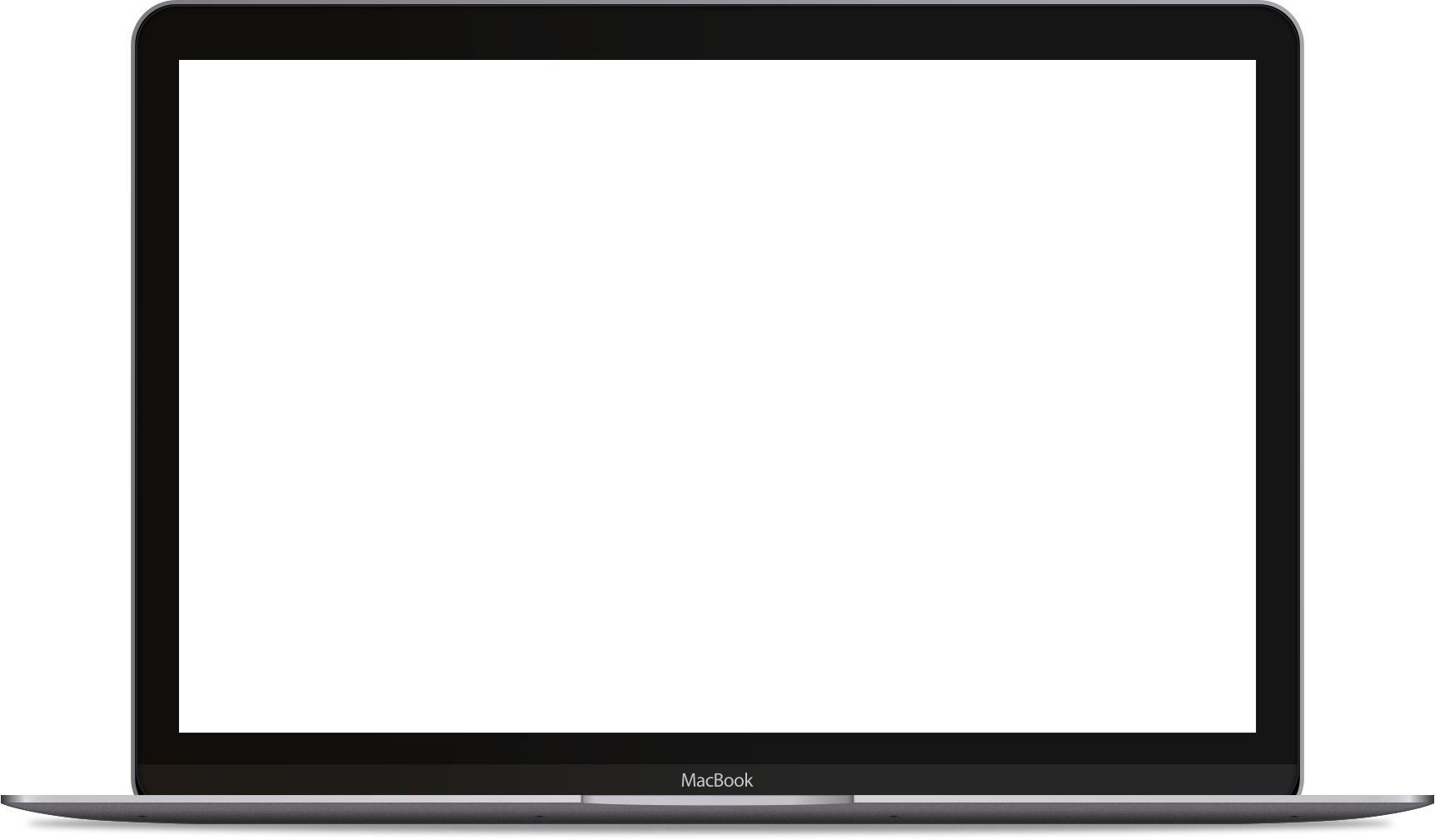 I: Activité physique aérobique initiée précocement (<7jours après la commotion)
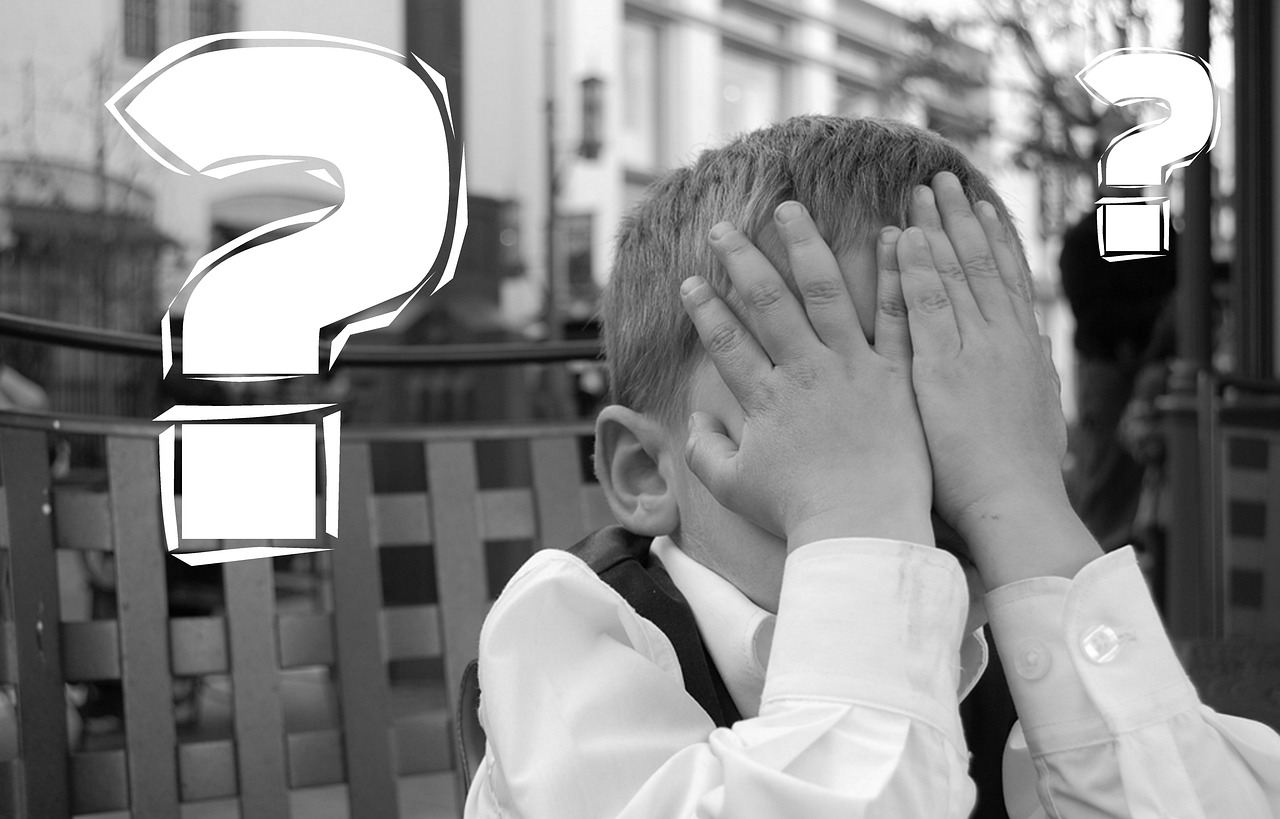 C: non-I
O: Durée et importance des symptômes post-commotionnels
[Speaker Notes: Pour y voir plus clair, nous avons décidé de faire une revue de littérature sur le sujet en incluant des articles avec des participants pré-adolscents, adolescents et jeunes adultes âgés entre 10 à 25 ans. 

À GARDER POUR PÉRIODE DE QUESTION PRN : (Il s’agit d’une population où la participation sportive est grande et  les commotions cérébrales durant ces âges de scolarisation et de socialisation peuvent avoir un impact important au niveau académique, cognitif et psychosocial. 
 D’autant plus qu’il s’agit d’une période où le cerveau est particulièrement vulnérable aux commotions cérébrales, le cortex préfrontal se développant jusqu’à l’âge de 25 ans.]
Méthodologie - PubMed
Mesh + mots libres libres : 
 ("Brain Concussion"[MeSH Terms] OR "concussion*"[Title/Abstract] AND ("early exercise"[Title/Abstract:~5] OR "early activity"[Title/Abstract:~5]) OR "early activit*"[Title/Abstract]) AND ("youth" [Title/Abstract] OR "young adult*" [Title/Abstract] OR "adolescent*" [Title/Abstract] OR "children" [Title/Abstract] OR "pediatric" [Title/Abstract] OR "preschooler*" [Title/Abstract])
62
Filtre temporel : 2019-2023
38
Crtitères d'inclusion :
Étude sur l'effet de l'activité physique aéorobique précoce (<14 jours après la commotion)
Issues : durée/intensité des symptômes post-commotion

Critères d'exclusion :
Pas de méta-analyse ni revue de la littérature
10
8
Si plus d'un article publié avec les mêmes données 1 seul article (le plus important) choisi
[Speaker Notes: Le seuil à 2019 puisque la dernière méta-analyse publiée (Wang et al.), avant la rédaction de ce travail d’érudition, sur le sujet

Parmi ces 38 articles, nous avons sélectionné les 8 articles les plus pertinents, en privilégiant les essais cliniques randomisés (5), puis en veillant à une représentation variée de groupes d’auteurs, afin d’éviter que certains groupes soient surreprésentés, ce qui serait susceptible d’induire un biais d’observation dans notre analyse puisqu’un même groupe a tendance à vouloir publier des résultats qui confirment leurs résultats déjà obtenus.]
1/ Leddy et al. 2019
« EARLY SUBTHRESHOLD AEROBIC EXERCISE FOR SPORT-RELATED CONCUSSION A RANDOMIZED CLINICAL TRIAL » 
Publié dans le JAMA Pediatrics en février 2019 par John J. Leddy et al.
Devis de l’étude: ECR
P : 103 participants, caractéristiques initiales similaires entre les 2 groupes étudiés
I : Programme exercice aérobie individualisé 
C : Programme d’étirement
Question à l’étude: Évaluer l’efficacité, dans la phase aiguë suite à un traumatisme crânien associé au sport, d’un programme d’exercice en aérobie individualisé comparativement à un programme d’exercices d’étirement prescrit à des adolescents
[Speaker Notes: Publié dans le JAMA Pediatrics en février 2019 par John J. Leddy et al.
Devis de l’étude: ECR, multicentrique, simple insu, per protocole
Échantillon de 103 participants, caractéristiques initiales similaires entre les 2 groupes étudiés
Intervention: Programme exercice aérobie individualisé (80% de la fréquence cardiaque obtenue lors de l’exacerbation des symptômes à la première visite suite au test BCTT, puis progression selon test BCTT hebdomadaire )
Contrôle: Programme d’étirement
Question à l’étude: Évaluer l’efficacité, dans la phase aiguë suite à un traumatisme crânien associé au sport, d’un programme d’exercice en aérobie individualisé (programme d’exercice sous le seuil pour déclencher ou détériorer des symptômes post-commotionnels) comparativement à un programme d’exercices d’étirement prescrit à des adolescents]
Temps de récupération médian:
Groupe intervention: 13 jours
Groupe contrôle: 17 jours 
(score p= 0,009, statistiquement significatif)

Incidence médiane de participants ayant une récupération tardive (> 30 jours)
Groupe intervention: Incidence supérieure (n=7 participants) avec une durée médiane de 58 jours
Groupe contrôle:  Incidence moins importante (n=2 participants) avec une durée médiane de 50 jours 
(score p= 0,08, non statistiquement significatif)
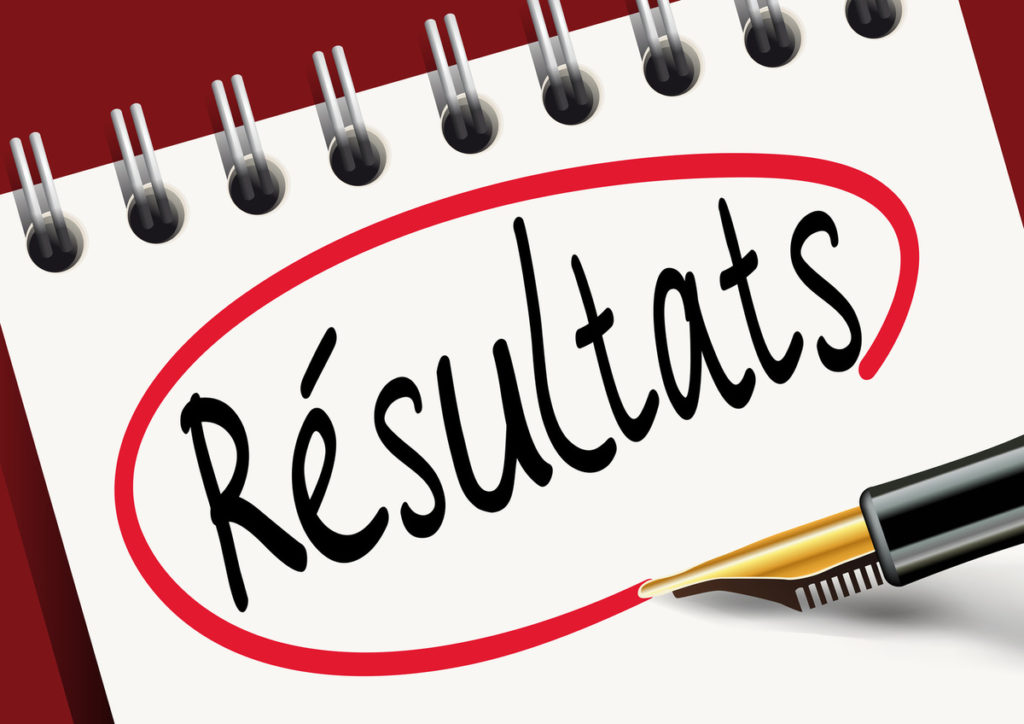 [Speaker Notes: Temps de récupération médian de 13 jours pour le groupe intervention comparativement au groupe contrôle dont le temps de récupération médian était de 17 jours (score p= 0,009, statistiquement significatif)

L’incidence de participants ayant une récupération tardive (> 30 jours) était supérieure dans le groupe étirement (n=7 participants) avec une durée médiane de 58 jours comparativement au groupe exercice aérobique (n=2 participants) avec une durée médiane de 50 jours (score p= 0,08, non statistiquement significatif)]
Analyse
Validité interne: Bonne
Groupes étudiés semblables pour l’ensemble des caractéristiques initiales évaluées, ainsi que pour les participants ayant quitté l’étude
Contrôle pour les facteurs de confusion (âge, sexe, temps depuis le traumatisme, antécédents de commotions cérébrales)
Étude partiellement à l’aveugle, mais limitation des risques de biais d’intervention
Même évaluation pour les 2 groupes à l’étude 
Analyse per protocole
Validité externe: Limitée
Beaucoup de critères d’exclusion
Peu de milieux étudiés (3 aux États-Unis et 1 aux Canada)
Échantillon faible
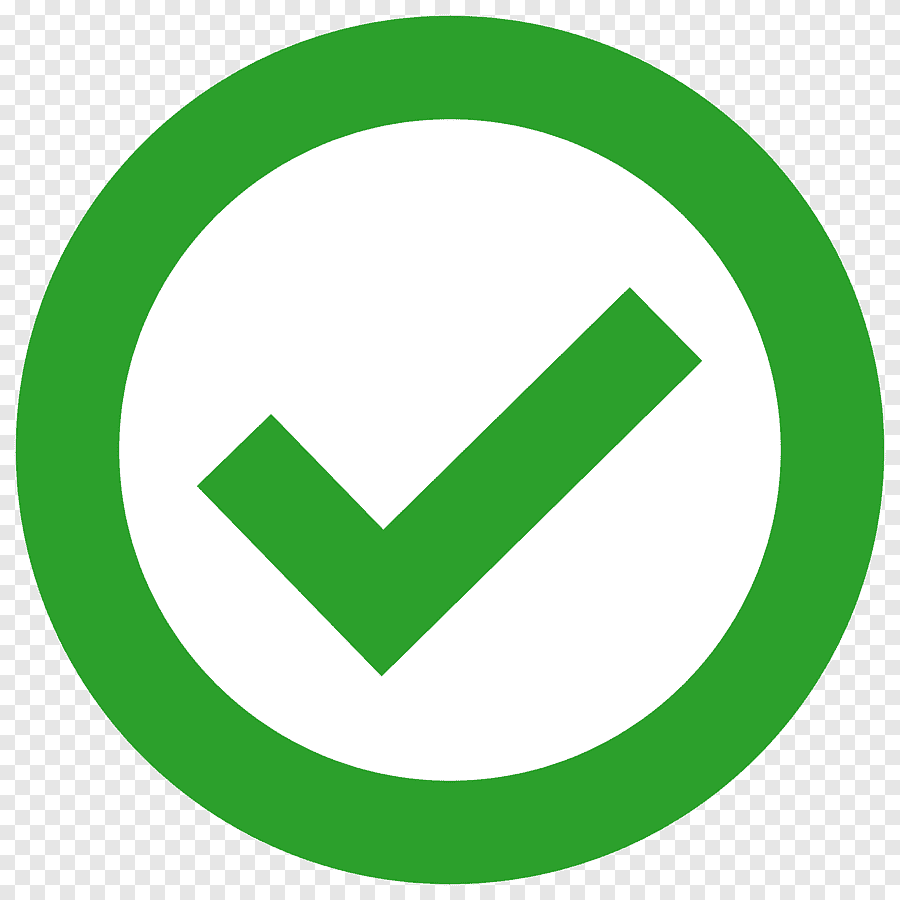 [Speaker Notes: Biais de participation
Biais d’intervention
Biais de performance]
2/ Leddy et al. 2021
« EARLY TARGETED HEART RATE AEROBIC EXERCISE VERSUS PLACEBO STRETCHING FOR SPORT-RELATED CONCUSSION IN ADOLESCENTS: A RANDOMIZED CONTROLLED TRIAL» 
Publié dans le Lancet Child Adolescent Health en septembre 2021 par John J. Leddy et al.
Devis de l’étude: ECR
P : 118 participants, généralement similaires entre les 2 groupes étudiés
I : Programme exercice aérobie individualisé 
C : Programme d’étirement
Questions à l’étude: 
Évaluer la sécurité, l’efficacité ainsi que l’adhérence objective de la pratique d’un programme d’exercices aérobiques individualisé comparativement à un programme d’exercices d’étirement dans la phase aiguë suite à un traumatisme crânien associé au sport. 
Évaluer la généralisation des effets du traitement en ajoutant 2 milieux hospitaliers tertiaires supplémentaires à l’étude réalisée en 2019.
[Speaker Notes: Publié dans le Lancet Child Adolescent Health en septembre 2021 par John J. Leddy et al.
Devis de l’étude: ECR, multicentrique, simple insu, par intention de traité et per protocole
Échantillon de 118 participants, généralement similaires entre les 2 groupes étudiés, à l’exception que les participants provenant des milieux hospitaliers avait un score PCSI initial plus élevé que le groupe de participants provenant des milieux cliniques.
Intervention: Programme exercice aérobie individualisé (90% de la fréquence cardiaque obtenue lors de l’exacerbation des symptômes à la première visite suite au test BCTT, puis progression selon test BCTT hebdomadaire )
Contrôle: Programme d’étirement

But de l’étude:
Évaluer la sécurité, l’efficacité ainsi que l’adhérence objective de la pratique d’un programme d’exercices aérobiques individualisé (programme d’exercice sous le seuil pour déclencher ou détériorer des symptômes post-commotionnels) comparativement à un programme d’exercices d’étirement prescrit à des adolescents dans la phase aiguë suite à un traumatisme crânien associé au sport. 
Évaluer la généralisation des effets du traitement en utilisant une étude par intention de traiter et en ajoutant 2 milieux hospitaliers tertiaires supplémentaires à l’étude réalisée en 2019.]
Analyse par intention de traiter

Exercice aérobique: Effet bénéfique statistiquement significatif sur la guérison clinique dans les 4 premières semaines suite au traumatisme (HR 0,52 [95% CI 0,28-0,97], score p=0,039) quand il y avait un contrôle pour le sexe, le site et le temps moyen d’exercice physique quotidien

Temps de récupération (médiane):
Groupe aérobique : 14 jours 
Groupe contrôle: 19 jours

Les participants provenant des sites affiliés aux hôpitaux prenaient plus de temps à récupérer et avaient une fréquence plus élevée de symptômes post-commotionnels persistants
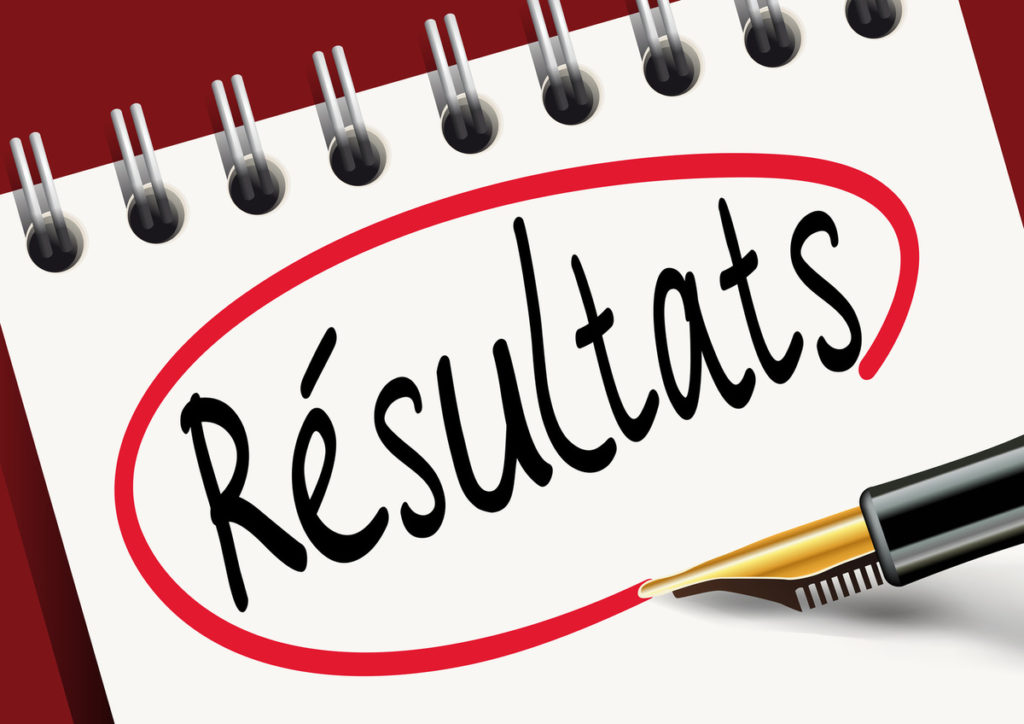 [Speaker Notes: Exercice aérobique aurait un effet bénéfique statistiquement significatif sur la guérison clinique dans les 4 premières semaines suite au traumatisme (HR 0,52 [95% CI 0,28-0,97], score p=0,039) quand il y avait un contrôle pour le sexe, le site et le temps moyen d’exercice physique quotidien, ce qui correspond à une réduction de 48% dans le risque de symptômes post-commotionnel persistant 
Nombre de jours médians pour la récupération du groupe aérobique était de 14 jours comparativement au groupe étirement qui était de 19 jours. 
Les participants provenant des sites affiliés aux hôpitaux prenaient plus de temps à récupérer et avaient une fréquence plus élevée de symptômes post-commotionnels persistants 
Les participants dans le groupe aérobie en moyenne faisaient des programmes d’exercice significativement plus longs et avaient des fréquences cardiaques significativement plus élevées comparativement au groupe étirement (score p < 0,0001) 

Analyse per protocole:
Les participants du groupe intervention avaient un temps de récupération de 12 jours comparativement à un temps de récupération de 21 jours dans le groupe étirement (score p=0,011, statistiquement significatif)
9% des participants du groupe intervention et 31% des participants du groupe controle étaient considérés comme ayant des symptômes post-commotionnels persistants avec un temps de récupération de plus de 30 jours (score p=0,014, statistiquement significatif)]
Analyse per protocole:

Temps de récupération:
Groupe intervention: 12 jours 
Groupe contrôle: 21 jours 
(score p=0,011, statistiquement significatif)

% de participants avec des symptômes post-commotionnels persistants:
Groupe intervention: 9%
Groupe contrôle: 31% 
(score p=0,014, statistiquement significatif)
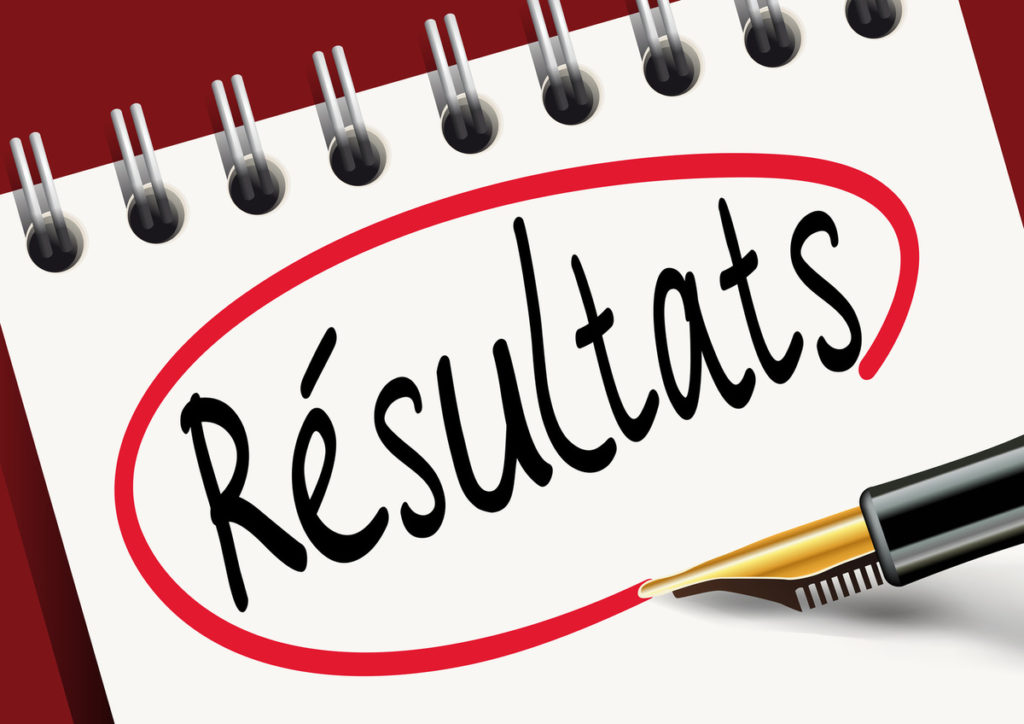 [Speaker Notes: Exercice aérobique aurait un effet bénéfique statistiquement significatif sur la guérison clinique dans les 4 premières semaines suite au traumatisme (HR 0,52 [95% CI 0,28-0,97], score p=0,039) quand il y avait un contrôle pour le sexe, le site et le temps moyen d’exercice physique quotidien, ce qui correspond à une réduction de 48% dans le risque de symptômes post-commotionnel persistant 
Nombre de jours médians pour la récupération du groupe aérobique était de 14 jours comparativement au groupe étirement qui était de 19 jours. 
Les participants provenant des sites affiliés aux hôpitaux prenaient plus de temps à récupérer et avaient une fréquence plus élevée de symptômes post-commotionnels persistants 
Les participants dans le groupe aérobie en moyenne faisaient des programmes d’exercice significativement plus longs et avaient des fréquences cardiaques significativement plus élevées comparativement au groupe étirement (score p < 0,0001) 

Analyse per protocole:
Les participants du groupe intervention avaient un temps de récupération de 12 jours comparativement à un temps de récupération de 21 jours dans le groupe étirement (score p=0,011, statistiquement significatif)
9% des participants du groupe intervention et 31% des participants du groupe controle étaient considérés comme ayant des symptômes post-commotionnels persistants avec un temps de récupération de plus de 30 jours (score p=0,014, statistiquement significatif)]
Analyse
Validité interne: Améliorée comparativement à l’étude de 2019
Récolte de données plus rigoureuse
Adhérence d’activité physique quantifiée
Groupe similaires, sauf différence entre les milieux hospitaliers et communautaires sur l’intensité des symptômes commotionnels initiaux
Analyse par intention de traiter
Validité externe: Bonne
Milieux de recherche hétérogènes
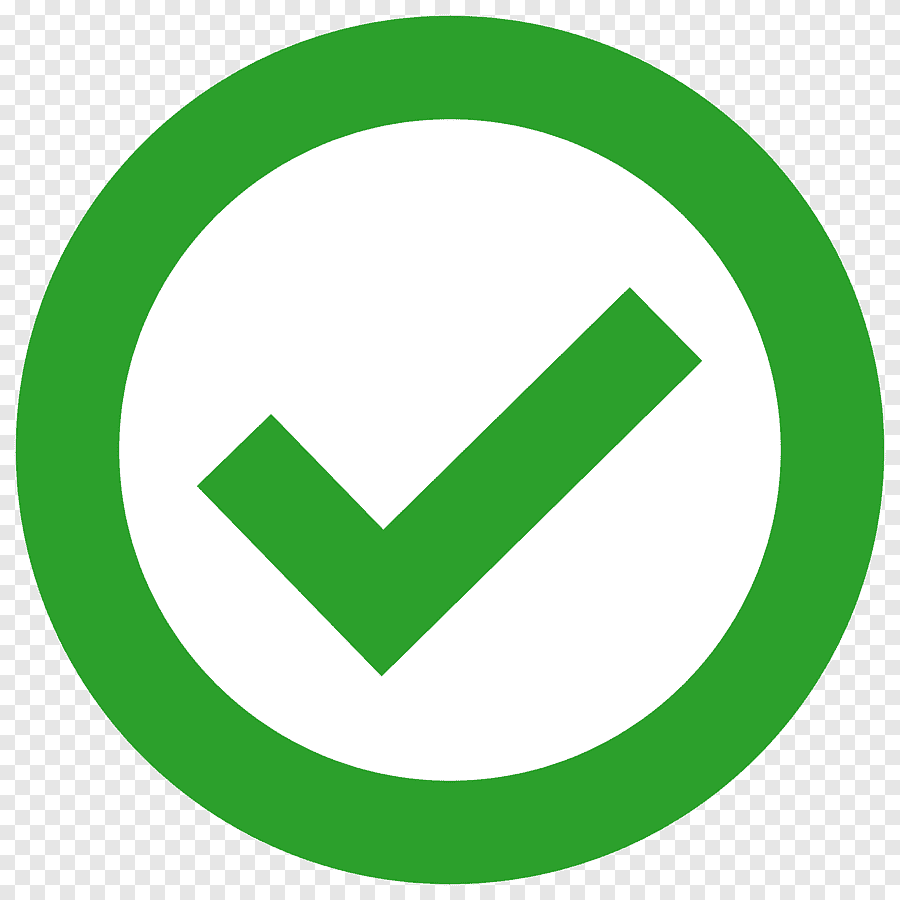 3/ HUTchison et al. 2022
« RANDOMIZED CONTROLLED TRIAL OF EARLY AEROBIC EXERCISE FOLLOWING SPORT-RELATED CONCUSSION: PROGRESSIVE PERCENTAGE OF AGE- PREDICTED MAXIMAL HEART RATE VERSUS USUAL CARE»
Publiée dans le PLOS ONE 
Devis de l’étude: ECR, unicentrique, non à l’aveugle, par intention de traiter
P : 39 participants randomisés, groupes similaires pour la majorité des caractéristiques (sauf sexe et antécédents de commotions cérébrales)
I : Programme d’exercice aérobique structuré, soit d’une intensité représentant 60 à 75% de la fréquence cardiaque maximale prédite pour l’âge du participant. 
C : Participants ayant recours aux recommandations médicales usuelles (CISJ)
Question à l’étude: Examiner l’effet d’un programme d’exercice physique aérobique structuré comparativement à la prescription d’exercice usuel sur le nombre de jours jusqu’à la guérison et la clairance médicale chez les adolescents et les jeunes adultes (13 à 25 ans) suite à une commotion cérébrale aiguë reliée au sport.
[Speaker Notes: Publiée dans le PLOS ONE en décembre 2022 par Michael G. Hutchison et al.

Devis de l’étude: ECR, unicentrique, non à l’aveugle, par intention de traiter

Échantillon: 39 participants randomisés, dont 38 analysé, groupe similaires pour la majorité des caractéristiques initiales sauf pour le sexe féminin et les antécédents de commotions cérébrales (plus élevé dans le groupe intervention

Intervention: Groupe de participant ayant recours à un programme d’exercice aérobique strucuré, soit d’une intensité représentant 60 à 75% de la fréquence cardiaque maximale prédite pour l’âge du participant. 

Contrôle: Groupe de participants ayant recours aux recommandations médicales usuelles (CISJ)

But de l’étude: Examiner l’effet d’un programme d’exercice physique aérobique accessible et structuré comparativement à la prescription d’exercice usuel sur le nombre de jours jusqu’à la guérison et la clairance médicale chez les adolescents et les jeunes adultes (13 à 25 ans) suite à une commotion cérébrale aiguë reliée au sport.]
À 28 jours post-traumatisme initial, une moyenne estimée de 74% des participants dans le groupe aérobie structuré était asymptomatique comparativement à la moyenne estimée de 50% dans le groupe d’activité physique usuel

Temps de récupération:
Groupe intervention: 38 jours
Groupe contrôle: 60 jours

Le groupe aérobie structuré avec des scores de sévérité des symptômes (SCAT 5) plus faible comparativement au groupe d’exercices usuels
Le groupe aérobie structuré avait un nombre total de symptômes inférieur (SCAT 5) comparativement au groupe d’exercices usuels.
Le pourcentage pour la «normalité» était plus faible dans le groupe aérobie structuré comparativement au groupe d’exercices usuels
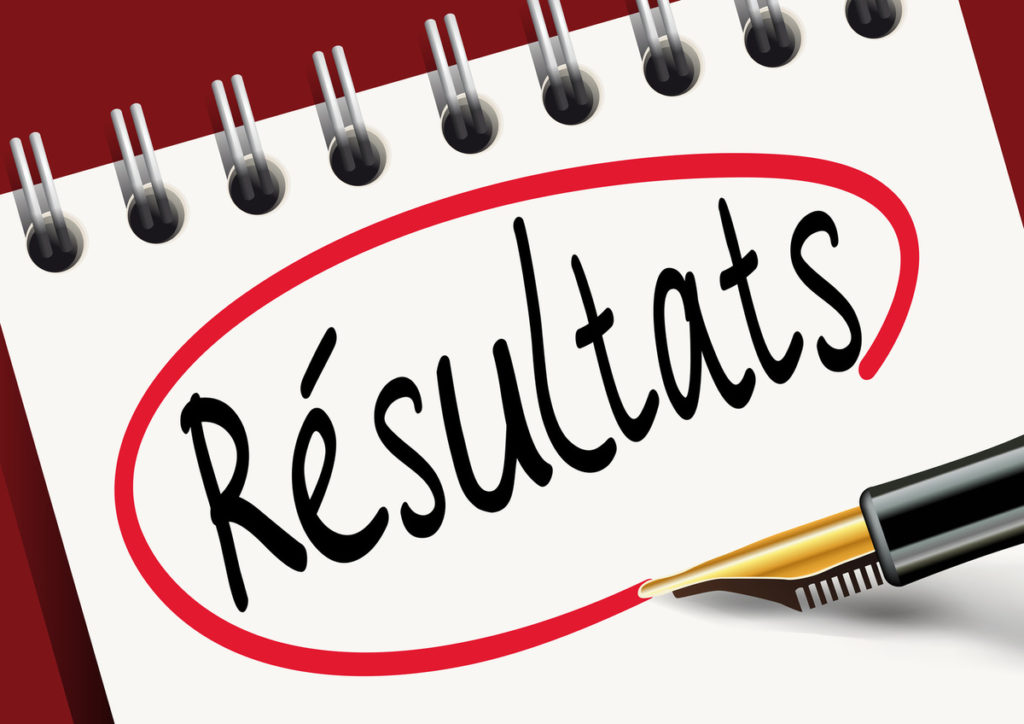 [Speaker Notes: À 28 jours post-traumatisme initial, une moyenne estimée de 74% des participants dans le groupe aérobie structuré était asymptomatique comparativement à la moyenne estimée de 50% dans le groupe d’activité physique usuel
Le temps de récupération était de 38 jours pour le groupe aérobie structuré comparativement à 60 jours dans le groupe d’exercices usuels
Le groupe aérobie structuré avec des scores de sévérité des symptômes (SCAT 5) plus faible comparativement au groupe d’exercices usuels
Le groupe aérobie structuré avait un nombre total de symptômes inférieur (SCAT 5) comparativement au groupe d’exercices usuels.
Le pourcentage pour la «normalité» était plus faible dans le groupe aérobie structuré comparativement au groupe d’exercices usuels]
Analyse
Validité interne: Moyenne
Pas à l’aveugle (risque de biais intervention)
Facteurs de confusion non contrôlés (sexe, antécédents de commotions cérébrales)
Suivi non identique entre les 2 groupes à l’étude
Analyse par intention de traiter
Validité externe: Moyenne
Échantillon faible 
1 milieu étudié
Groupe contrôle reflétant les ressources réelles dans le système de la santé
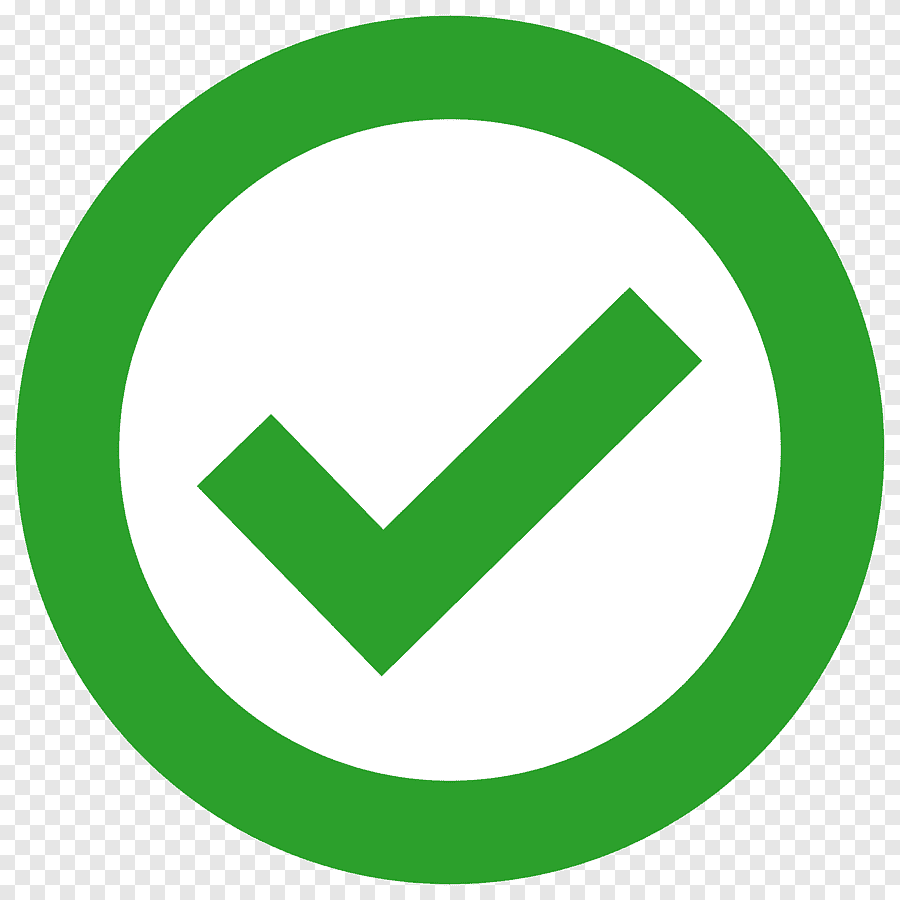 4/ Ledoux et al. 2021
Is early activity resumption after paediatric concussion safe and does  it reduce symptom burden at 2 weeks post injury? The Pediatric Concussion Assessment of Rest and Exertion (PedCARE) multicentre randomized clinical trial 
British Journal of Sports Medicine
ECR multicentrique 
Analysée en intention de traiter  (ITT) + per protocole (PP)
4/ LEDOUX ET AL. 2021
P : 456 participants, 10-18 ans. Recrutés de l'urgence.
I : Réintroduction activité physique (AP) graduelle progressive 72h post-commotion, même en présence de symptômes
C : Réintroduction AP graduelle progressive débutée à la résolution complète des symptômes
O : Présence de Sx 2 semaines après la commotion
RÉSULTATS
PP : moins de Sx 2 semaines (différence moyenne = -4,3; Intervalle de confiance à 95%: -8,4 à -0.2; score p=0,038)
ITT : Pas de différence significative
4/ LEDOUX ET AL. 2021
Validité interne (bonne) : 
+ n=456
+ Variables confondantes pertinentes mesurées et inclues dans analyse multivariée.
+ Analyse par intention de traiter
Validité externe/transposable à notre pratique
+ Population canadienne (Ontario)
- Population passée par l'urgence seulement
5/ Howell et al. 2022
"Early aerobic exercise among adolescents at moderate/high risk for persistent post-concussion symptoms: A pilot randomized clinical trial"
Physical Therapy in Sport
ECR  (pilote)
Analysée en ITT
5/ Howell et al. 2022
P: 16 participants, 10-18 ans. Vus en moyenne 5,5 jours après la commotion.
I : Protocole d'AP sur vélo stationnaire
C : recommandations usuelles sur la pratique sportive après une commotion
O : Présence de symptômes post-commotionnel persistants après 28 jours
RÉSULTATS : 
Plus faible proportion (44% vs 88%) de participants du groupe intervention a développé des symptômes post-commotionnels persistants (RR=0,52; IC 95% 0,34-1,36)
Mais pas de différence significative lorsque l'on compare les scores de symptômes de commotion
5/ Howell et al. 2022
Validité interne (faible) :
+ ECR
+ Analyse par intention de traiter
Très petit échantillon (16)
Biais de rappel pour les Sx d'avant la blessure rapportés rétrospectivement
Issue primaire catégorielle dichotomique, perte précision (erreur classification)
Validité externe (faible) :
Protocole avec peu d'évolution de l'intensité. Peu intéressant cliniquement.
Population à risque modéré à élevé de symptômes persistants
Une seule institution
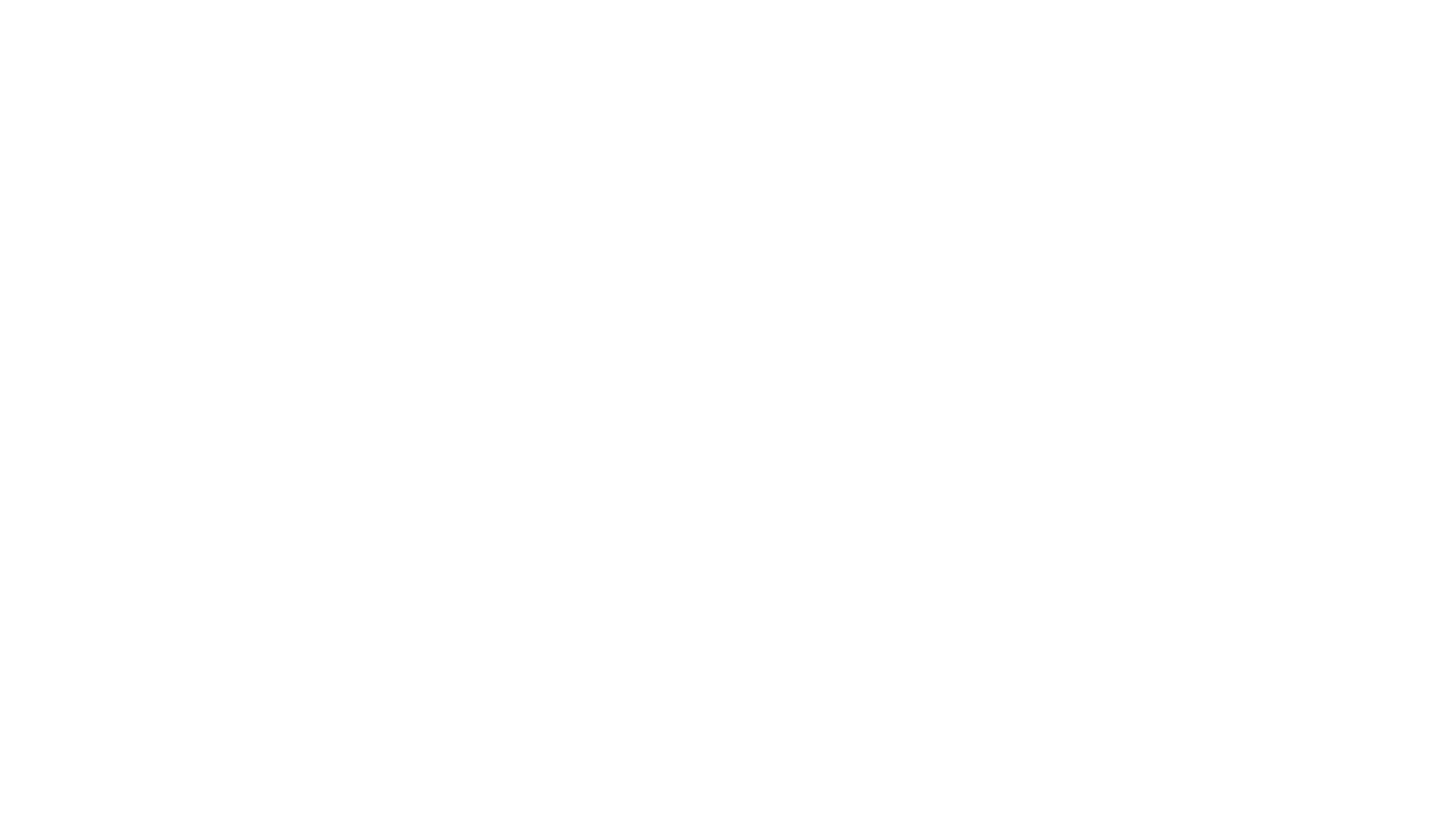 DISCUSSIOn
Globalement en faveur retour précoce
5 ECR (meilleures validités ici)
[Speaker Notes: Dans son ensemble la présente revue de la littérature supporte les bénéfices de l’activité physique précoce pour diminuer la durée des symptômes post-commotionnels chez les pré-adolescents, adolescents et jeunes adultes, de 10 à 25 ans en Amérique du Nord. En effet, 6 des 8 études ont des résultats qui soutiennent cette pratique, dont  les 5 ERC, lesquels ont les meilleures validité internes ici.]
2 articles en défaveur : faible validité
Mais... réellement précoce? Études retour à activité physique 3 à 7 jours post-commotion
Recommandations retour activités après 24-48h ...
Mais... interprétations limitées par :
N petits à moyen (limite puissance)
Mais... interprétations limitées par :
Interventions et issues variables
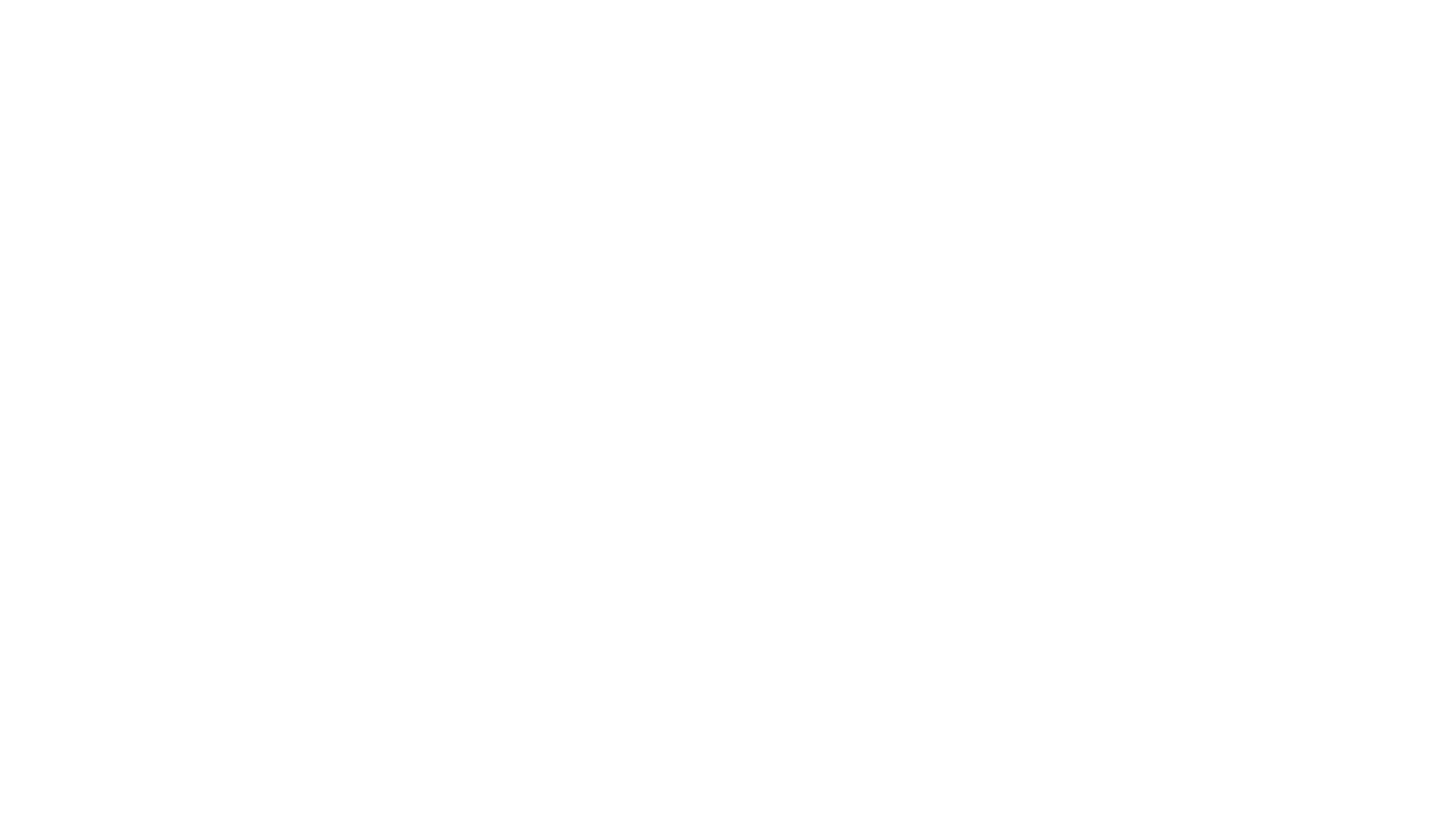 CONCLUSION
Implications cliniques/directions futures
Ne remet en pas en question lignes directrices 
Renforcent importance de ne pas retarder retour à l'AP de manière prolongée
D'autres études pour comprendre le moment de début idéal et les paramètres optimaux pour le retour à l'AP
Au-delà Sx physiques, retour à l'activité physique bienfaits : santé mentale, vs isolement, retrouver forme physique et confiance capacité sportiv
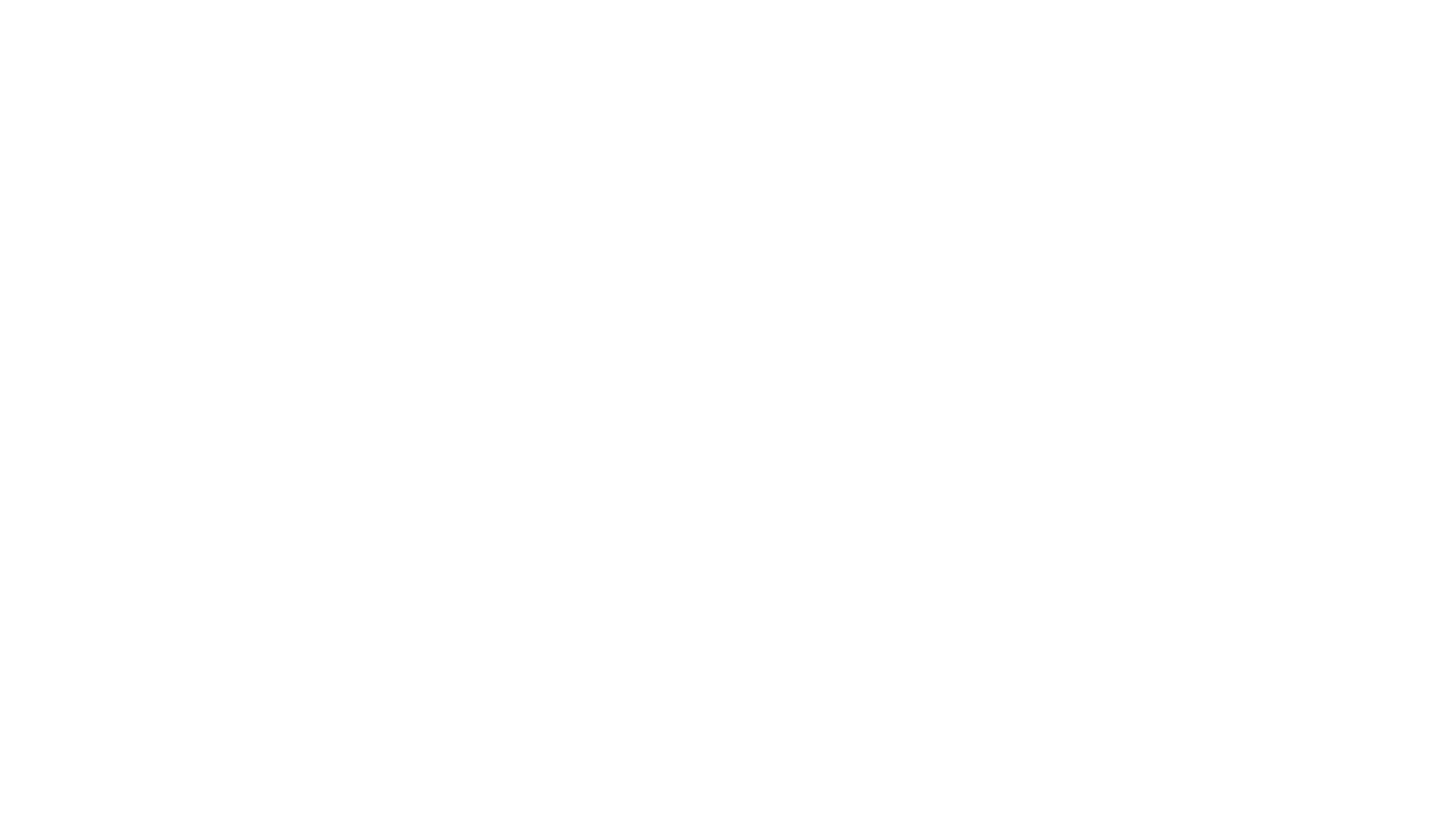 Questions??
Bibliographie
McCrory, P., Meeuwisse, W., Dvorak, J., Aubry, M., Bailes, J., Broglio, S., ... & Vos, P. E. (2017). Consensus statement on concussion in sport—the 5th international conference on concussion in sport held in Berlin, October 2016. British journal of sports medicine, 51(11), 838-847.
Anderson, V., Spencer-Smith, M., & Wood, A. (2011). Do children really recover better? Neurobehavioural plasticity after early brain insult. Brain, 134(8), 2197-2221.
Witt, S. T., Lovejoy, D. W., Pearlson, G. D., & Stevens, M. C. (2010). Decreased prefrontal cortex activity in mild traumatic brain injury during performance of an auditory oddball task. Brain imaging and behavior, 4, 232-247.
Haider, M. N., Leddy, J. J., Wilber, C. G., Viera, K. B., Bezherano, I., Wilkins, K. J., ... & Willer, B. S. (2019). The predictive capacity of the buffalo concussion treadmill test after sport-related concussion in adolescents. Frontiers in neurology, 10, 395.
Baillargeon, A., Lassonde, M., Leclerc, S., & Ellemberg, D. (2012). Neuropsychological and neurophysiological assessment of sport concussion in children, adolescents and adults. Brain injury, 26(3), 211-220.
Leddy, J. J., Haider, M. N., Ellis, M. J., Mannix, R., Darling, S. R., Freitas, M. S., ... & Willer, B. (2019). Early subthreshold aerobic exercise for sport-related concussion: a randomized clinical trial. JAMA pediatrics, 173(4), 319-325.
Leddy, J. J., Master, C. L., Mannix, R., Wiebe, D. J., Grady, M. F., Meehan, W. P., ... & Willer, B. S. (2021). Early targeted heart rate aerobic exercise versus placebo stretching for sport-related concussion in adolescents: a randomised controlled trial. The Lancet Child & Adolescent Health, 5(11), 792-799.
 Seehusen, C. N., Wilson, J. C., Walker, G. A., Reinking, S. E., & Howell, D. R. (2021). More physical activity after concussion is associated with faster return to play among adolescents. International journal of environmental research and public health, 18(14), 7373.
Bibliographie
Hutchison, M. G., Di Battista, A. P., Lawrence, D. W., Pyndiura, K., Corallo, D., & Richards, D. (2022). Randomized controlled trial of early aerobic exercise following sport-related concussion: Progressive percentage of age-predicted maximal heart rate versus usual care. PLoS one, 17(12), e0276336.
Ledoux, A. A., Barrowman, N., Bijelić, V., Borghese, M. M., Davis, A., Reid, S., ... & Zemek, R. (2022). Is early activity resumption after paediatric concussion safe and does it reduce symptom burden at 2 weeks post injury? The Pediatric Concussion Assessment of Rest and Exertion (PedCARE) multicentre randomised clinical trial. British journal of sports medicine, 56(5), 271-278.
Howell, D. R., Wingerson, M. J., Kirkwood, M. W., Grubenhoff, J. A., & Wilson, J. C. (2022). Early aerobic exercise among adolescents at moderate/high risk for persistent post-concussion symptoms: A pilot randomized clinical trial. Physical Therapy in Sport, 55, 196-204.
Stumph, J., Young, J., Singichetti, B., Yi, H., Valasek, A., Bowman, E., ... & Fischer, A. (2020). Effect of exercise recommendation on adolescents with concussion. Journal of child neurology, 35(2), 95-101.
Lishchynsky, J. T., Rutschmann, T. D., Toomey, C. M., Palacios-Derflingher, L., Yeates, K. O., Emery, C. A., & Schneider, K. J. (2019). The association between moderate and vigorous physical activity and time to medical clearance to return to play following sport-related concussion in youth ice hockey players. Frontiers in Neurology, 10, 588.
Zemek, R., Barrowman, N., Freedman, S. B., Gravel, J., Gagnon, I., McGahern, C., ... & Pediatric Emergency Research Canada (PERC) Concussion Team. (2016). Clinical risk score for persistent postconcussion symptoms among children with acute concussion in the ED. Jama, 315(10), 1014-1025.
Echemendia, R. J., Meeuwisse, W., McCrory, P., Davis, G. A., Putukian, M., Leddy, J., ... & Herring, S. (2017). The sport concussion assessment tool 5th edition (SCAT5): background and rationale. British journal of sports medicine, 51(11), 848-850.
Sady, M. D., Vaughan, C. G., & Gioia, G. A. (2014). Psychometric characteristics of the postconcussion symptom inventory in children and adolescents. Archives of clinical neuropsychology, 29(4), 348-363.